Local Taxes
Michal Radvan
3+1 basic types of laws as for their legal force
International laws
Constitutional laws
Ordinary laws in the form of statutes
These may impose obligations on individuals and corporations, but these obligations have to comply with the limits set forth by the constitutional order. 
Ordinances and decrees (bylaws) issued by the bodies of executive power
These are rather supplementary to ordinary laws.
2
Property-related Taxes in the European Union
European Charter of Local Self-Government
Art. 9 presents some principles of economic independence of local self-government units granting financial resources of local authorities
local authorities shall be entitled to adequate financial resources of their own
part at least of the financial resources of local authorities shall derive from local taxes and charges
financial systems on which resources available to local authorities are based shall be of a sufficiently diversified and buoyant nature
principle of protection of financially weaker local authorities
principle of consultations with local authorities
grants to local authorities shall not be earmarked for the financing of specific projects
principle of access to the national capital market
3
Property-related Taxes in the European Union
Reservations (examples)
CZ: principles of local taxes, protection of financially weaker local authorities, consultations with local authorities

SK: principles of sufficiently, diversified financial systems, protection of financially weaker local authorities, consultations with local authorities, grants not earmarked for the financing of specific projects, access to the national capital market

- However, officialy none
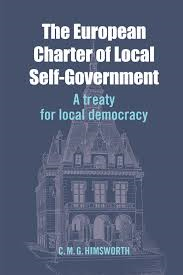 4
Property-related Taxes in the European Union
Constitutions
Define municipalities (public law corporation)
Set the right to own property 
Set the right to manage the affairs 
Set the right to own budget
Define and specify sources of the property or the budget (not everywhere – CZ)
Principle nullum tributum sine lege (no taxation without law; taxes and fees/charges can be imposed only by acts) – CZ: Charter of Fundamental Rights and Freedoms
Everyone shall comply with his responsibilities and public duties, including the payment of taxes, as specified by statute
5
Property-related Taxes in the European Union
Full vs limited self-government autonomy
Taxes are imposed by act - State / by local bylaw - local self-government
Too many different definitions of local tax: amount of money defined by law as revenue of local budgets, self government unit has right to impose this tax or anyhow influence the revenue setting the tax base, tax rate, or any of correction components
No matter if the taxpayer receives any compensation
No matter if it is paid regularly or irregularly
No matter who is the tax administrator
Includes taxes sensu stricto and charges
6
Property-related Taxes in the European Union
Property tax CZ
Municipalities only have the right to exempt immovable property affected by natural disasters, certain agricultural land (arable land, hop-fields, vineyards, orchards and permanent grass pastures), and immovable property in special industrial zones
Municipalities are allowed to adjust those coefficients that influence the tax rate (the location rent, the municipal coefficient) or the tax itself (the local coefficient)
Local revenues 4 %
7
Property-related Taxes in the European Union
Property tax SK
Municipality may decrease or increase (10x) the basic tax rate
Municipalities are also allowed to adjust other construction elements of the taxes, such as additional reliefs, instalments, reporting duties, value of building lands & floor surcharge in case of the immovable property tax, particular means of the use of a public area, etc.
Local revenues 12 %
8
Property-related Taxes in the European Union
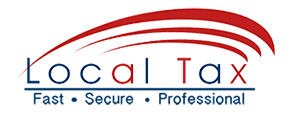 Local tax (or price?)
voluntary vs obligatory

PIT (shared or surcharge, HU)
CIT (shared or surcharge)
VAT (shared) 
Property taxes incl. transfer taxes
Motor vehicle taxes
Local excise and sales taxes
User charges (water supply and sewerage, electricity, gas. etc.)
Business registration and other registration taxes
Tourist taxes
Poll taxes
Betterment fees incl. building permits, planning permissions etc.
Local wage taxes
Animal taxes (dogs, cows, etc.)
Communal waste tax
etc.
9
Property-related Taxes in the European Union
CHOOSE THE BEST LOCAL TAXES!!!
Property tax is no. 1 local tax
THINK ABOUT THE TAX BASE!!!
Unit vs ad valorem
Re-evaluations
Rates 
Competences of local officials (basic rates vs local rates)
Costs vs revenues
Easy administration and control 
Self-application
Revenues vs costs – economic and political issues
10
Property-related Taxes in the European Union
Thank You